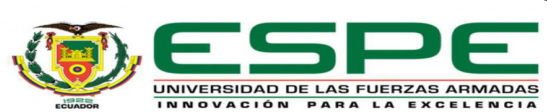 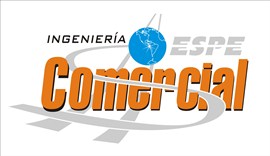 INGENIERÍA COMERCIAL
 
TRABAJO  DE TITULACIÓN 
 
TEMA:  ANÁLISIS DEL NIVEL DE MADUREZ Y DESEMPEÑO DE LOS PROCESOS EN LAS GRANDES EMPRESAS AUTOMOTRICES DE LA PROVINCIA DE PICHINCHA DURANTE EL PERIODO 2013 – 2016. 
 
AUTORA:
PINTO SÁNCHEZ IRINA SILVANA
 
DIRECTOR: 
CADENA ECHEVERRIA JAIME LUIS 
 
SANGOLQUÍ
2017
CONTENIDO
Sector automotriz 
Problema 
Objetivos 
Marco teórico
Etapas de la investigación 
Resultados 
Estrategias de mejora 
Conclusiones 
Recomendaciones
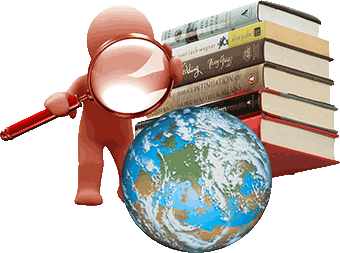 Sector automotriz
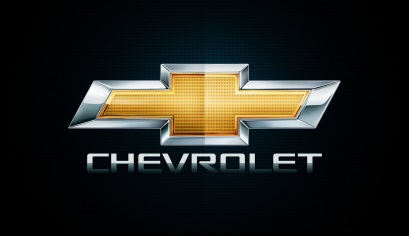 Problema
Objetivos
Marco teórico
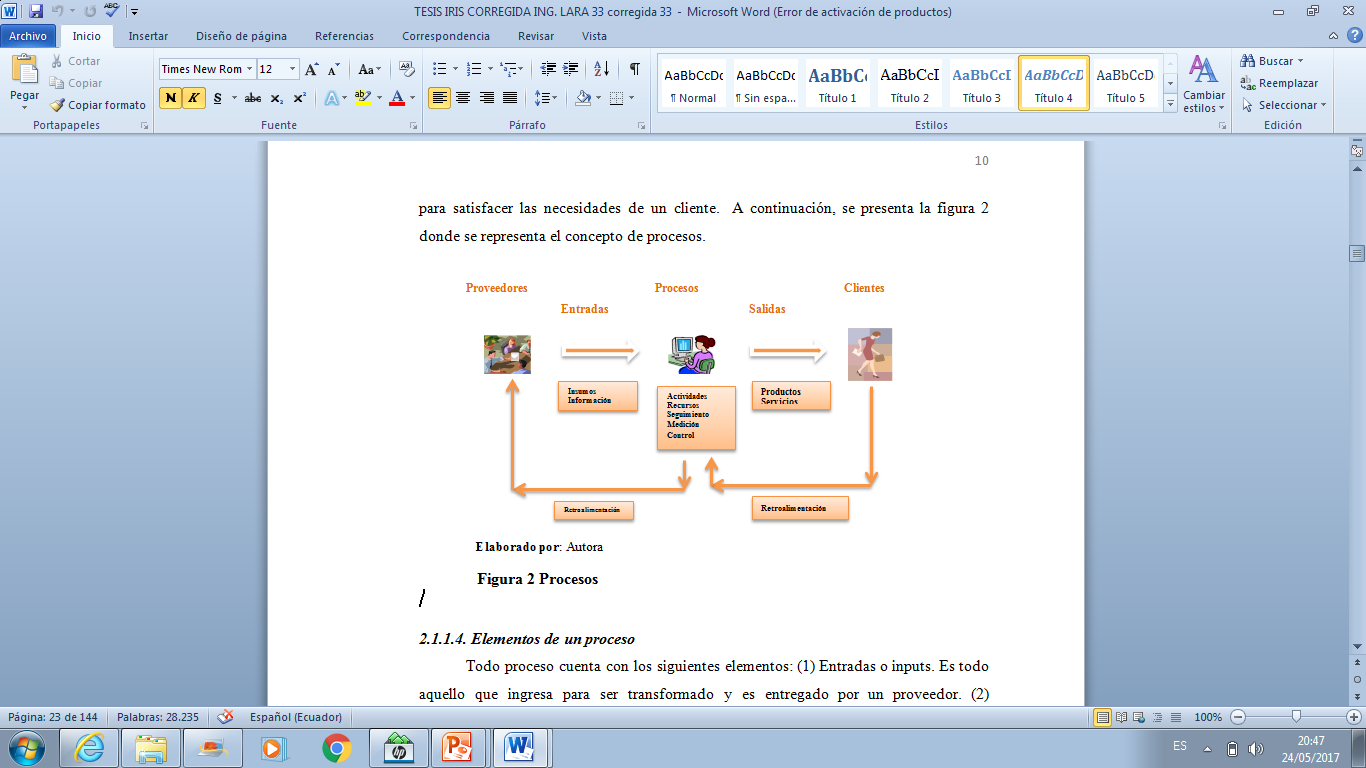 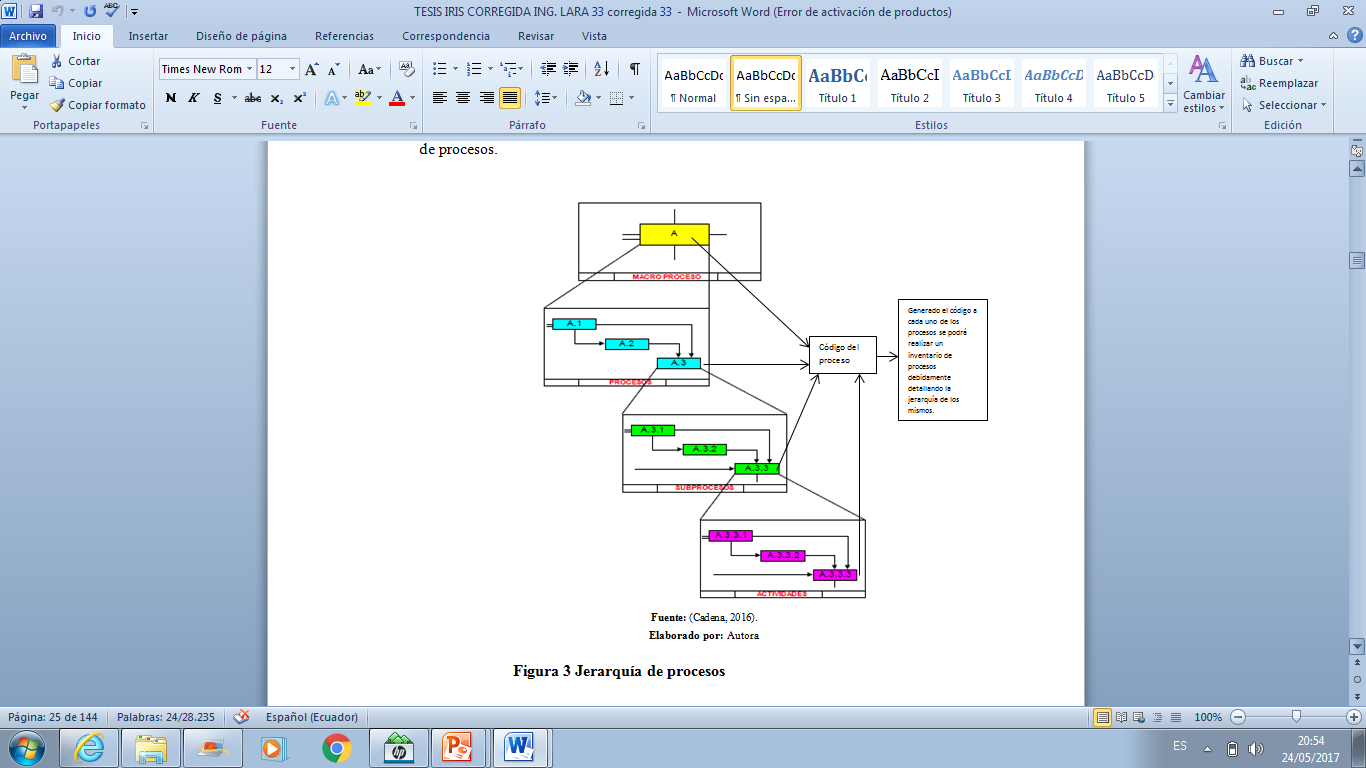 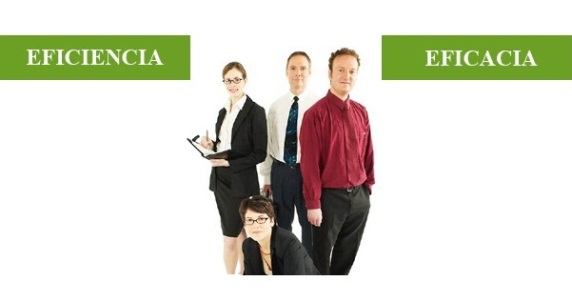 Modelos de madurez
Desempeño de los procesos
El desempeño de los procesos, se define como un procedimiento estructural y sistemático para medir, evaluar e influir sobre los atributos, comportamientos y resultados relacionados con el trabajo. (Dolan, Valle, Schuler, & Jackson, 2007).
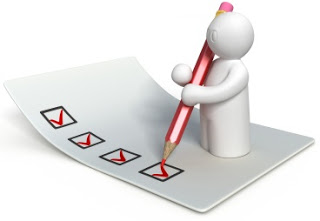 Nuevo modelo para medir el nivel de madurez de los procesos
Etapas de la investigación
Población
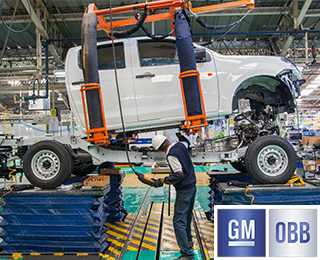 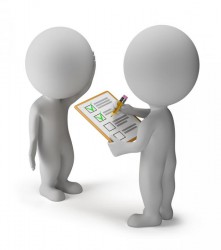 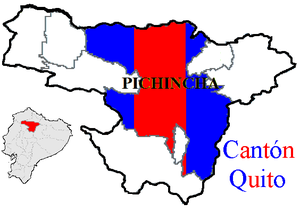 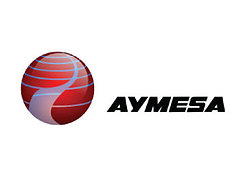 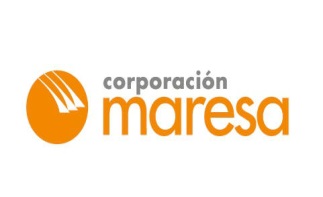 Resultados Datos Generales de las empresas encuestadas
De los responsables de los procesos en la organización
Preguntas sobre los procesos en la organización
Enfoque al cliente
Diseño y documentación
Indicadores
Mejoramiento
Automatización de procesos
Nivel de madurez
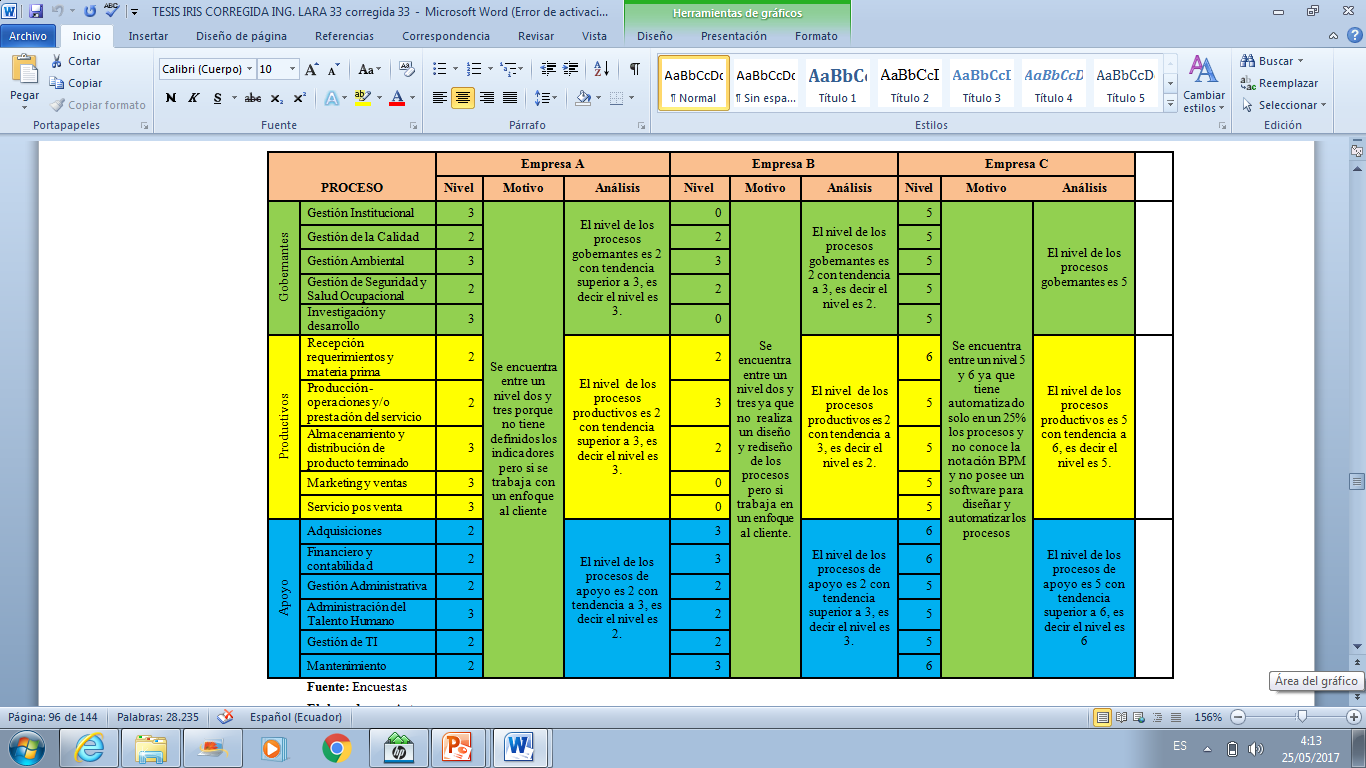 Estrategias de mejora
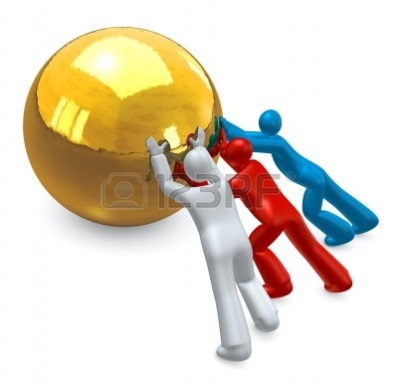 Conclusiones
Recomendaciones
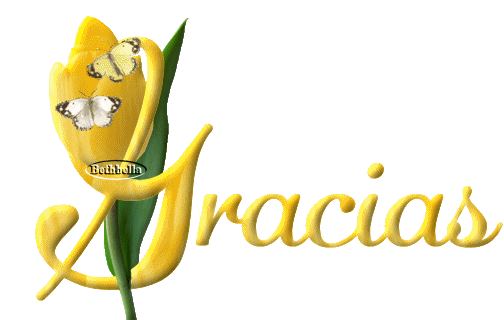